Министерство образования Республики Беларусь Учреждение образования«Гомельский государственный университет имени Франциска Скорины»   Кафедра «Физиология человека и животных»
ЛЕКЦИЯ №3
СТРОЕНИЕ ЧЕРЕПА

1 Строение скелета головы
2 Строение костей мозгового отдела черепа
3 Строение костей лицевого отдела черепа
4 Внутреннее и наружное строение основания черепа
Мозговой отдел черепа
непарные: 
затылочная кость, 
клиновидная кость, 
лобная кость, 
решетчатая кость, 
парные: 
височные кости,
теменные кости.
Лицевой отдел черепа
непарные: 
нижняя челюсть, 
сошник, 
подъязычная кость, 
парные: 
верхняя челюсть, 
носовая кость, 
скуловая кость, 
слезная кость, 
небная кость, 
нижняя носовая раковина.
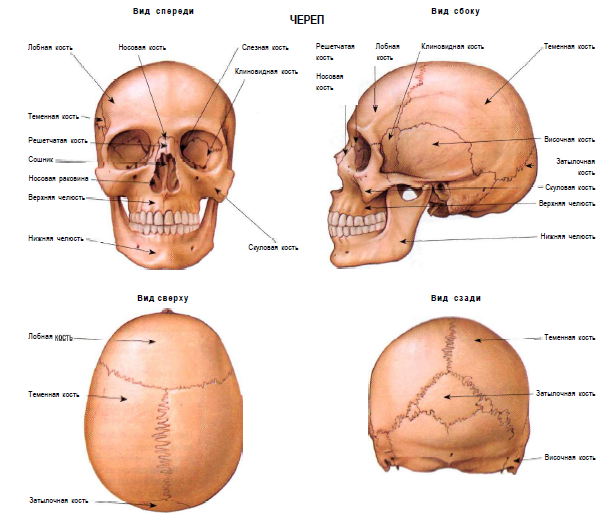 Затылочная кость, os occipitale
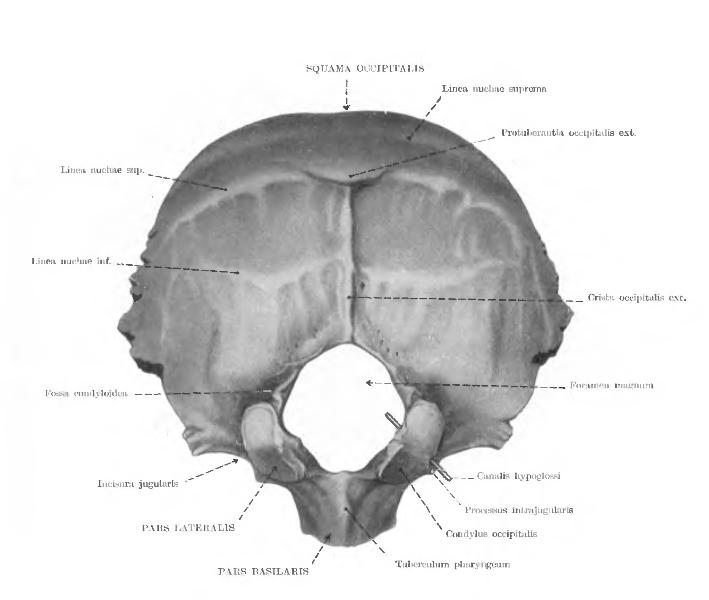 Клиновидная кость, os sphenoidale
Лобная кость, os frontale [4]
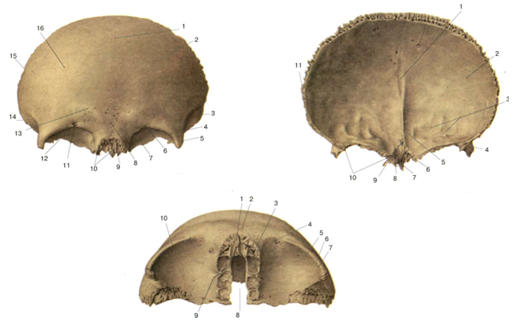 Теменная кость, os parietale [5]
Височная кость, os temporale [5]
Височная кость, os temporale [5]
Височная кость, os temporale [5]
Височная кость, os temporale [5]
Верхняя челюсть, maxilla [5]
Верхняя челюсть, maxilla [5]
Нижняя челюсть, mandibula [5]
Внутреннее основание черепа, basis cranii interna  [5]
Наружное основание черепа, basis cranii externa [5]
Список литературы
Сапин, М. Р. Анатомия человека. В 2-х томах. Том 1 / М. Р. Сапин, Г. Л. Билич. - М.: Оникс 21 век, 2003. – 407 с.
Сапин, М. Р. Анатомия человека. В 2-х томах. Том 2 / М. Р. Сапин, Г. Л. Билич. - М.: Оникс 21 век, 2003. – 389 с.    
Фениш, X. Карманный атлас анатомии человека на основе Международной номенклатуры / X. Фениш, В. Даубер. - СПб.: Издательский дом СПбМАПО, 2004. - 464 с.
Сапин, М. Р. Анатомия человека / М. Р. Сапин, Г. Л. Билич. - М.: Высшая школа, 1989. – 544 с.
Синельников, Р. Д. Атлас анатомии человека. В 3-х томах. Том 1 / Р. Д. Синельников. - М.: Медицина, 1990. - 545 с.
Синельников, Р. Д. Атлас анатомии человека. В 3-х томах. Том 2 / Р. Д. Синельников. - М.: Медицина, 1990. - 502 c.
Синельников, Р. Д. Атлас анатомии человека. В 3-х томах. Том 3 / Р. Д. Синельников. - М.: Медицина, 1990. - 472 с.